Figure 1. Global tuning field (GTF). In monkeys’ parieto-occipital cortex (a), neurons display GTF (b, dark ...
Cereb Cortex, Volume 13, Issue 12, December 2003, Pages 1276–1286, https://doi.org/10.1093/cercor/bhg075
The content of this slide may be subject to copyright: please see the slide notes for details.
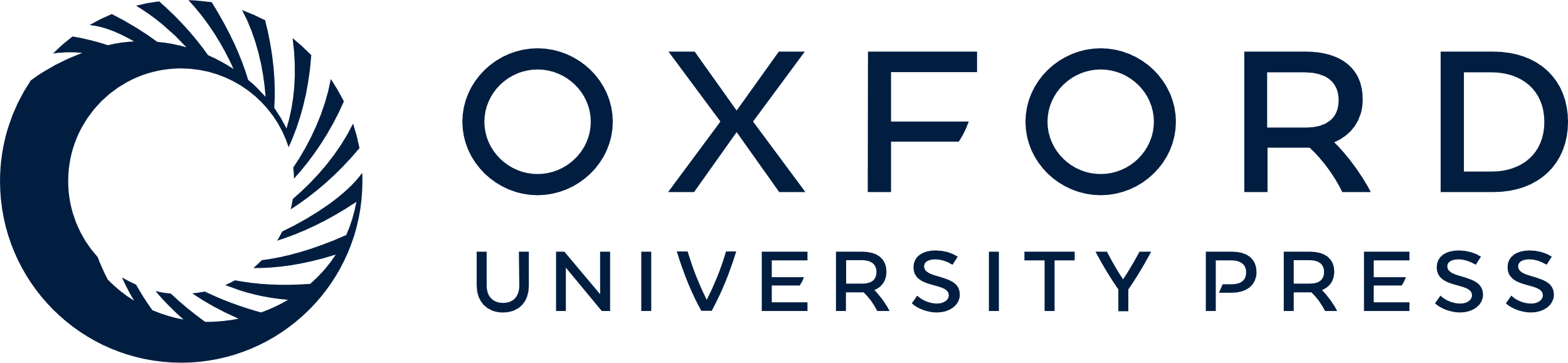 [Speaker Notes: Figure 1. Global tuning field (GTF). In monkeys’ parieto-occipital cortex (a), neurons display GTF (b, dark sector), resulting from clustering of preferred directions (PDs, arrows). The PDs (b, top) refer to: preparation (d3) for hand movement in the DR task (light—yellow, dark—orange); hand movement (mt) of the R (red), and RF (blue) tasks; simultaneous holding (tht) of eye and hand in the R (red), and DR (light—yellow, dark—orange) tasks; holding (tht) of hand or eye alone, in the RF (blue), or S (green) tasks, respectively. b, bottom: GTF with PDs of positional signals modeled only. Note that tht in DR is behaviorally identical to tht in R (red).


Unless provided in the caption above, the following copyright applies to the content of this slide:]